Публичное обсуждение результатов правоприменительной практики и соблюдения обязательных требований при переходе на новый порядок применения контрольно-кассовой техники: 3 этап реформы
Новый порядок применения ККТ
2
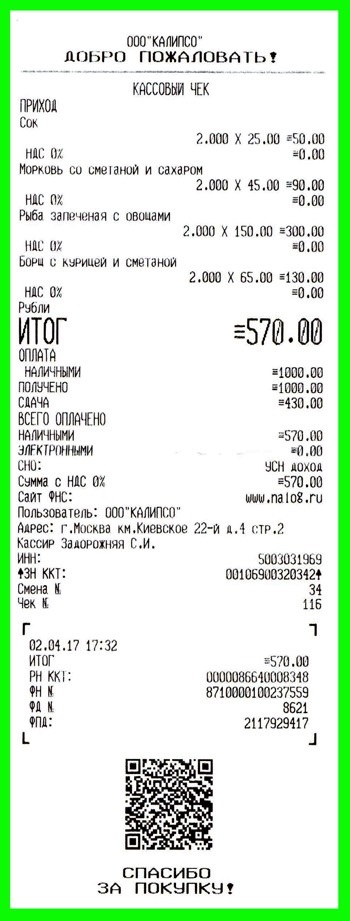 Отсутствие Интернета
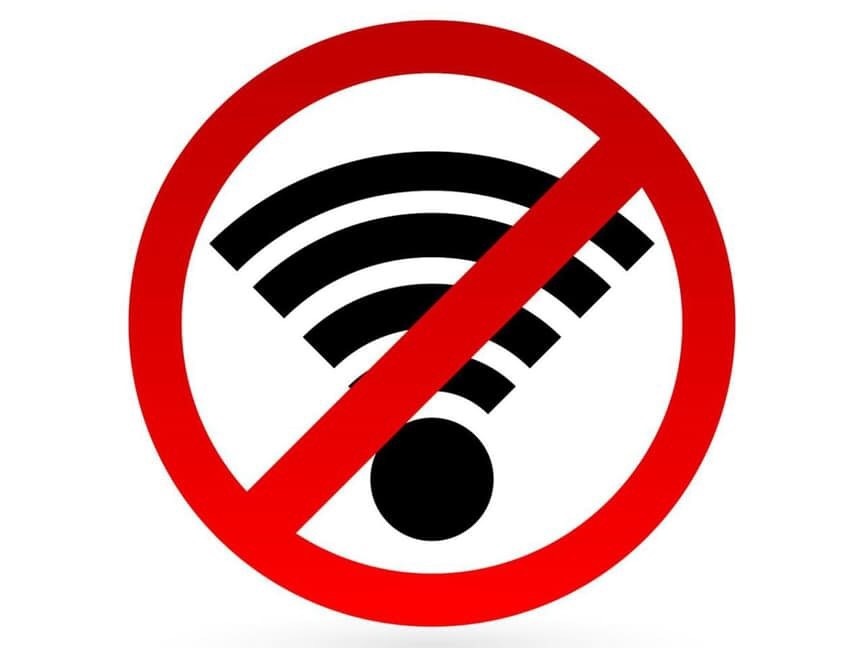 Печать бумажного чека не зависит от наличия связи!
При отсутствии интернета ФН формирует ФПД и позволяет печатать бумажный чек!
При восстановлении связи, чеки будут переданы в ОФД АВТОМАТИЧЕСКИ!
ФН копит непереданные данные в течении 30 суток
О непереданных данных сигнализирует ККТ, ОФД
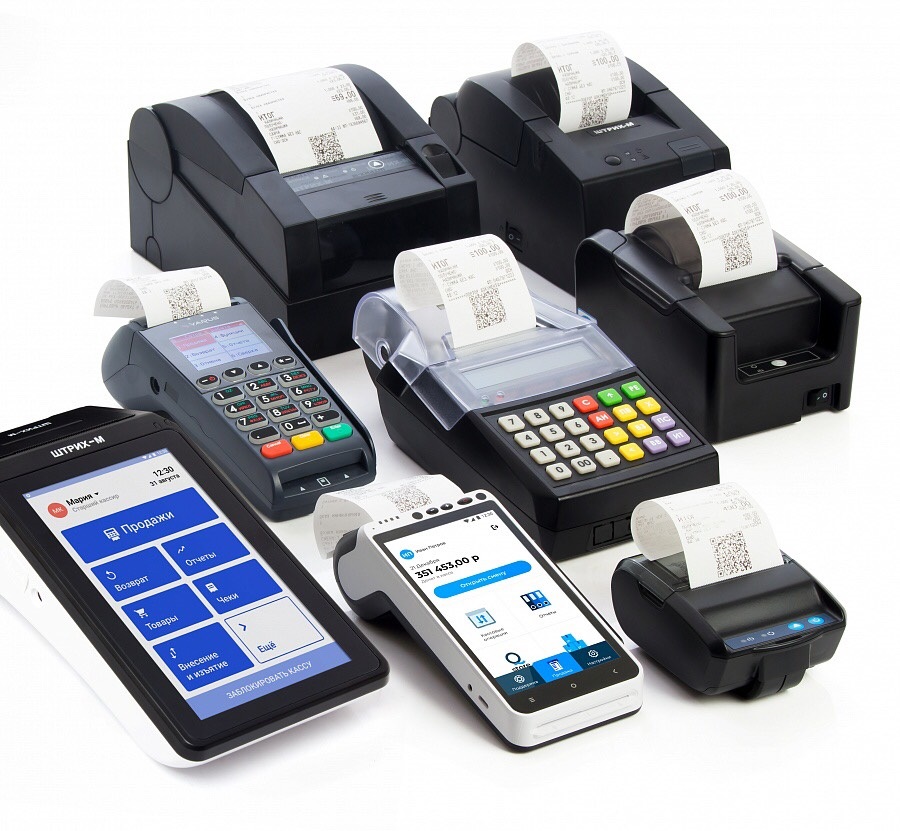 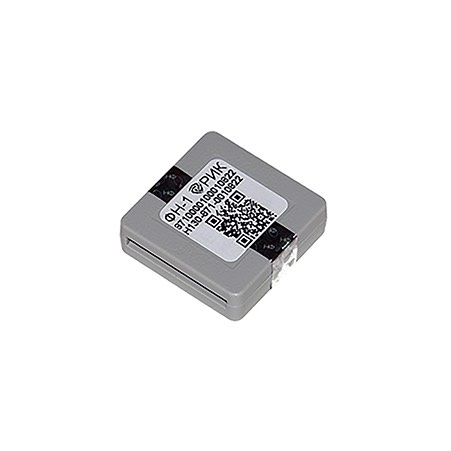 3
Цели реформы
Создание эффективных механизмов по контролю полноты учета выручки и выявлению зон риска совершения правонарушений.
Оптимизация временных затрат налогоплательщиков и налоговых органов за счет информатизации соответствующих процессов.
Создание инструментов автоматизированного и юридически значимого общения с налогоплательщиками по вопросам, связанным с применением контрольно-кассовой техники.
Создание инструментов гражданского (народного) контроля в сфере применения ККТ.
Создание новых механизмов защиты интересов и прав потребителей, мониторинг цен социально-значимых товаров и т.д.

ДОСТИЖЕНИЕ БАЛАНСА ИНТЕРЕСОВ ГРАЖДАН И БИЗНЕСА
4
ЭТАПЫ РЕФОРМЫ КОНТРОЛЬНО-КАССОВОЙ ТЕХНИКИ
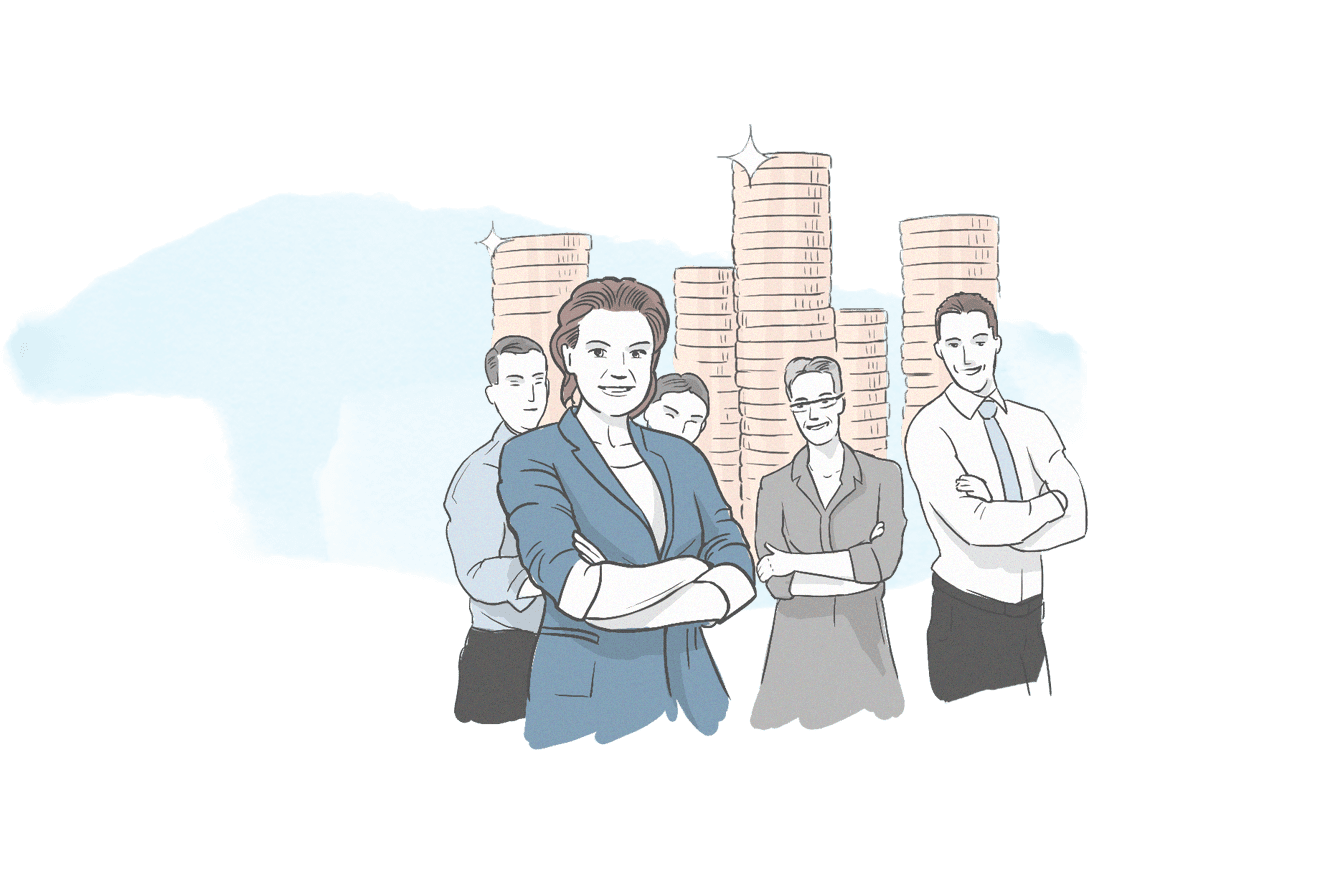 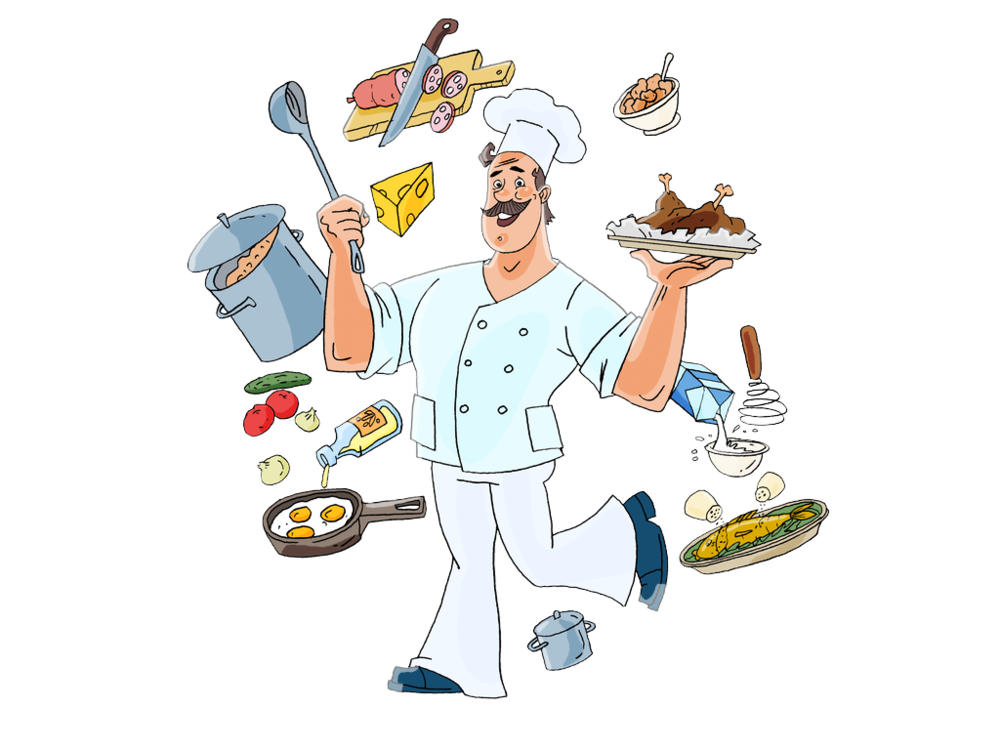 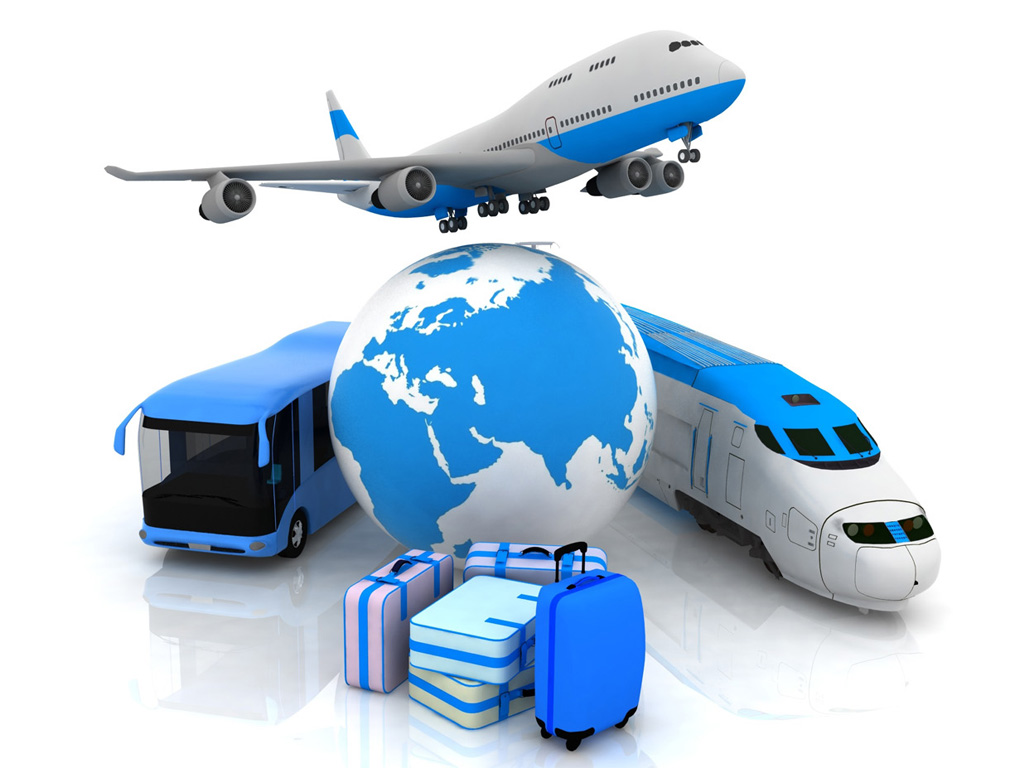 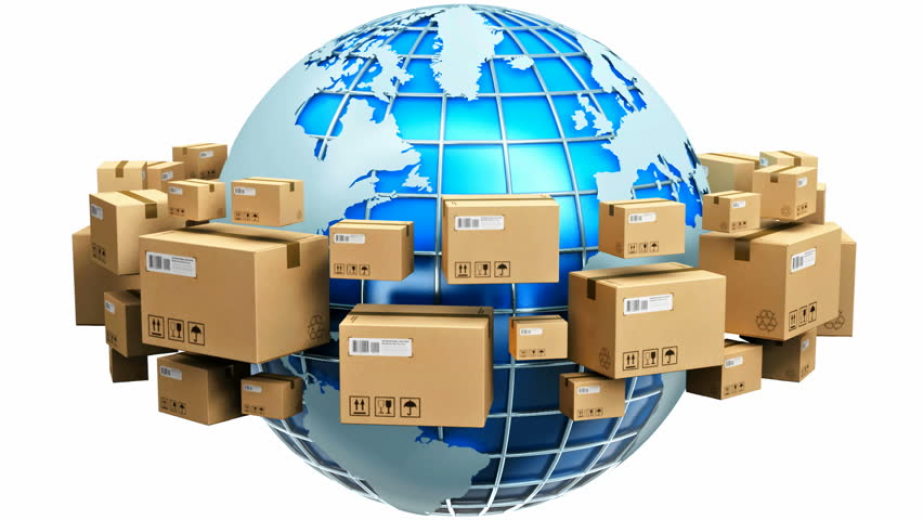 01.07.2018
01.07.2019
01.07.2021
01.07.2017
Крупная торговля
Малая торговля и общепит, с наемными работниками
Услуги, транспорт + малая торговля и общепит, 
без наемных работников
Самозанятые – продают свои товары или услуги, без наемных работников
5
1 этап реформы ККТ                   2 этап реформы ККТ
Организации, применяющие ЕНВД;
ИП, применяющие ЕНВД, ПСН и имеющие наемных работников
Организации и ИП
 на всех режимах налогообложения,
за исключением ИП применяющих ЕНВД,ПСН и не имеющих наемных работников
Организации и ИП,
за исключением:
 применяющих ЕНВД, ПСН;- оказывающих услуги населению;
 владельцев торговых автоматов.
Вид деятельности
Розничная торговля
Услуги общественного питания
С  01.07.2017
С  01.07.2018
6
3 этап реформы ККТс 01.07.2019
Категория налогоплательщиков
Вид деятельности
Условия до срока перехода
Выдача бланков строгой отчетности
Организации и ИП, применяющиеОСН и УСН
Услуги, за исключением услуг общественного питания
Организации и ИП, применяющие
ЕНВД, ПСН
Выдача документов
по требованию
Розничная торговля, услуги общественного питания, торговые автоматы
ИП, применяющие ЕНВД, ПСН и не имеющие наемных работников
Выдача документов
по требованию
7
Обязанность применять ККТ с 01.07.2019
при осуществлении расчетов с физическими лицами (которые не являются ИП) в безналичном порядке  (за исключением расчетов с использованием электронных средств платежа);
- расчетов при приеме платы  за жилое помещение и коммунальные услуги, включая взносы на капитальный ремонт; 
- при осуществлении зачета и возврата предварительной оплаты и (или) авансов; 
- при предоставлении займов для оплаты товаров, работ, услуг;
- при предоставлении или получении иного встречного предоставления за товары, работы, услуги
8
Новый порядок в цифрах
Российская система онлайн - касс
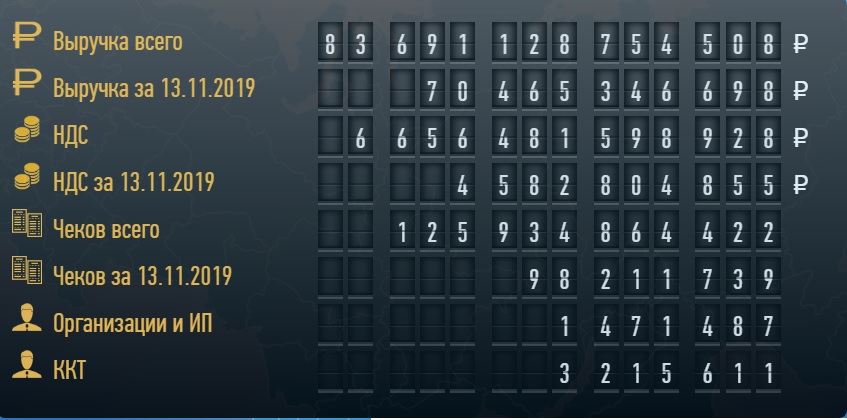 На территории Калининградской области зарегистрировано 29 583 единиц ККТ  14922 налогоплательщиками
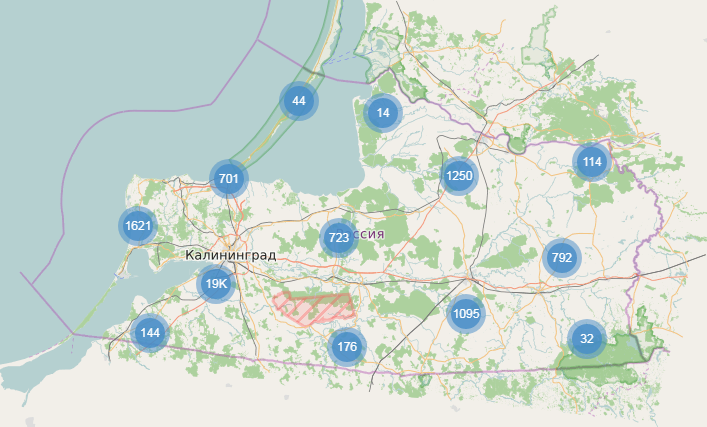 9
4 этап реформы ККТ
Федеральный закон от 06.06.2019 № 129-ФЗ «О внесении изменений в Федеральный закон о применении контрольно-кассовой техники при осуществлении расчетов в Российской Федерации»
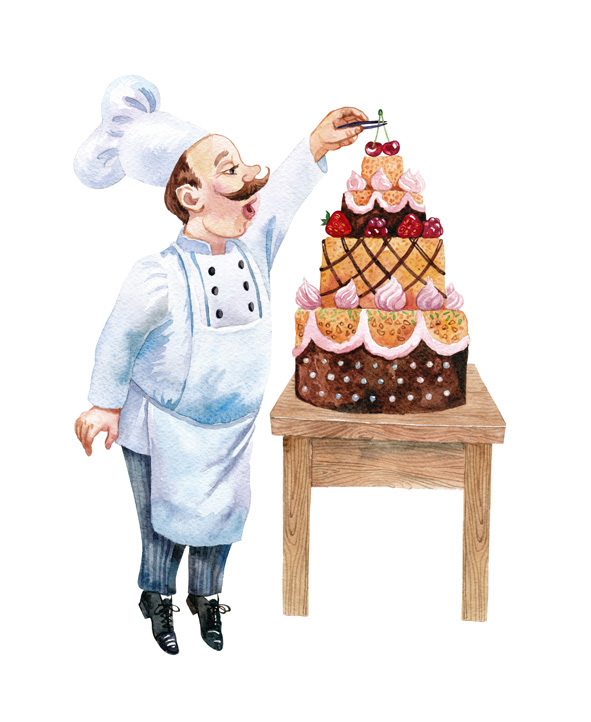 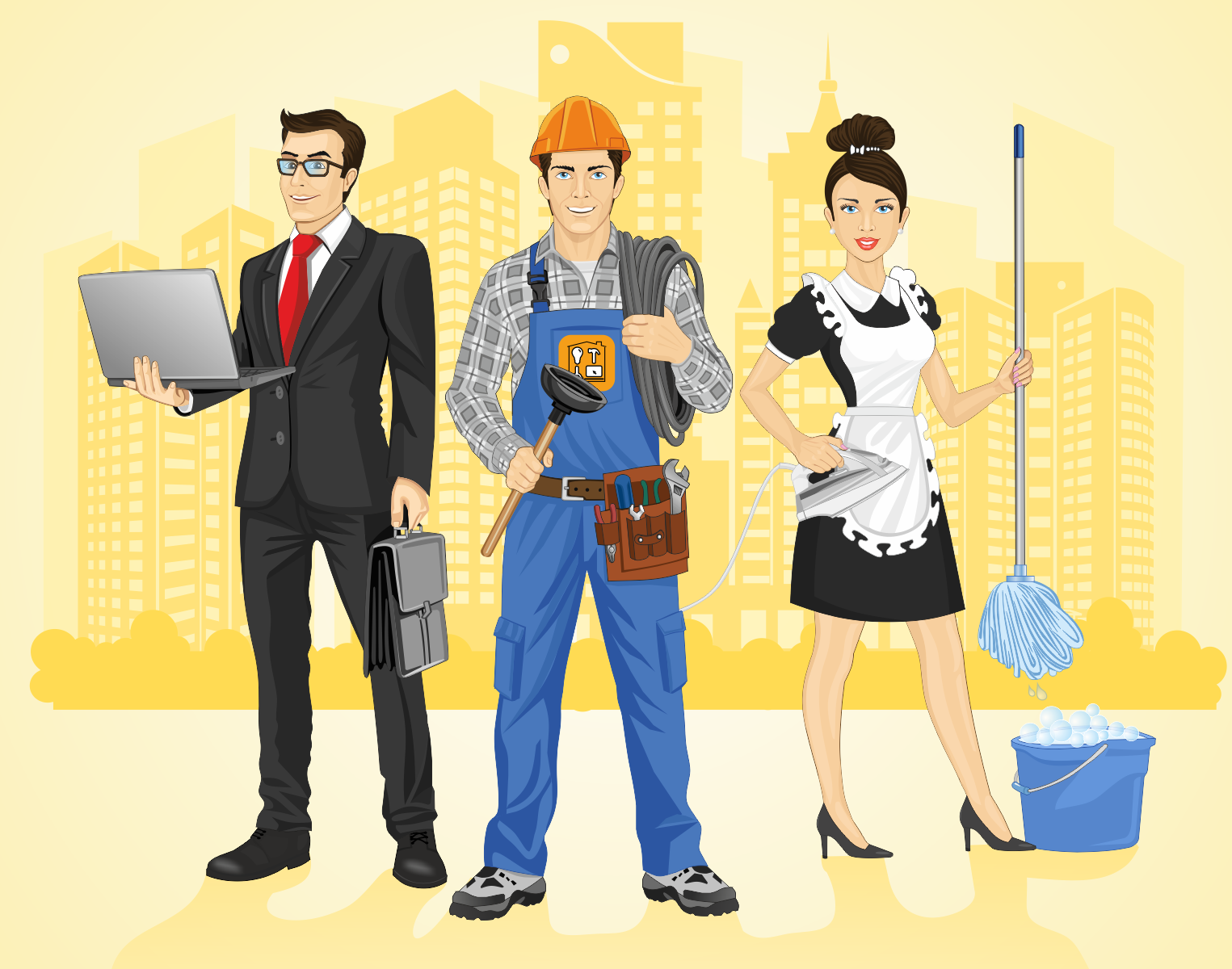 10
Что дает новая система добросовестному налогоплательщику?
Снижение затрат
закон
эффект, возможности
11
Что дает новый порядок
12
Новый порядок в цифрах
21
58
7
4
Оператор фискальных данных
Производителей ККТ
Экспертных организации
Производителей ФН
18
179
Моделей ФН
Моделей ККТ
13
Личный кабинет пользователя ККТ
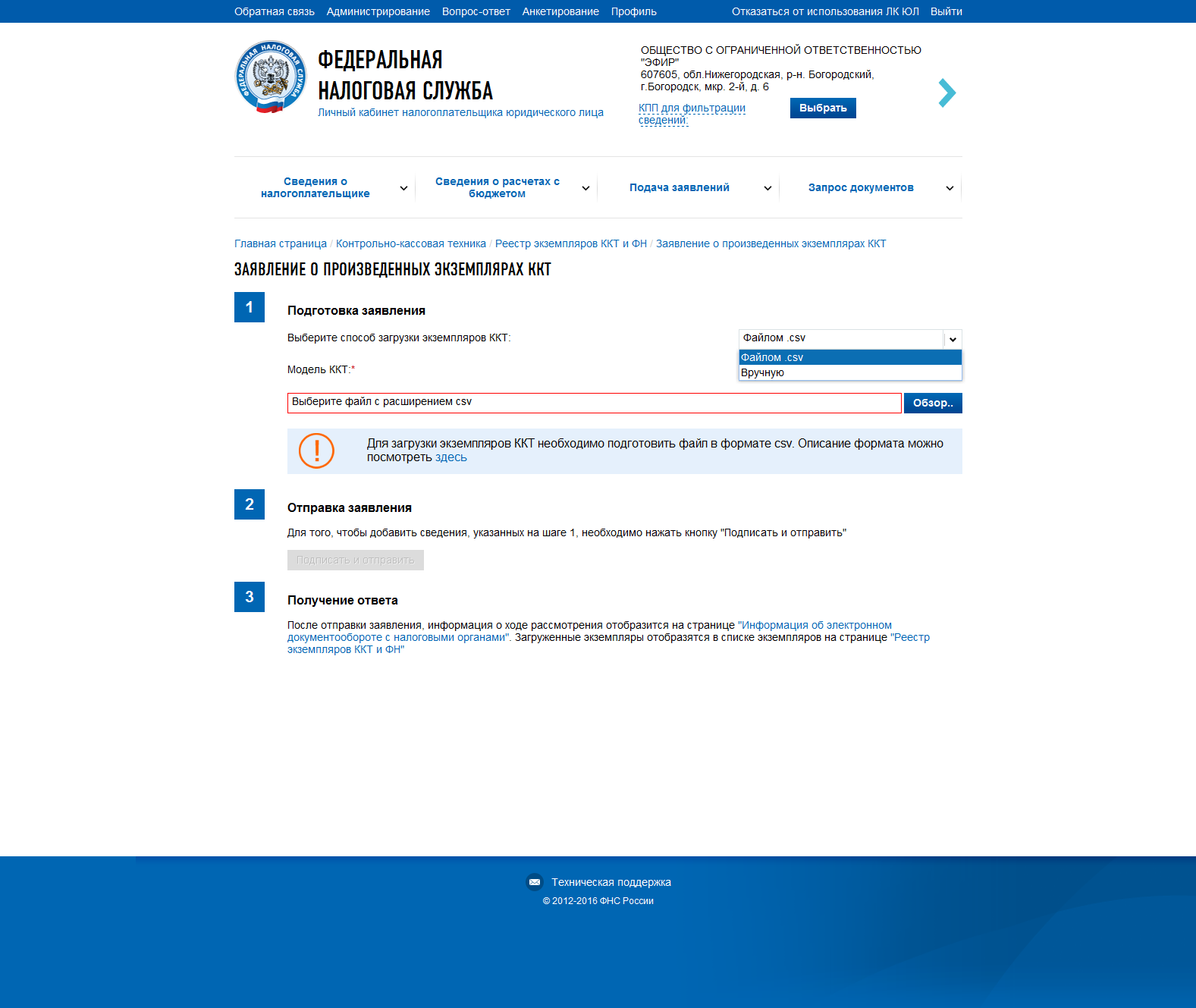 юридически значимый документооборот между ФНС и пользователем КТТ
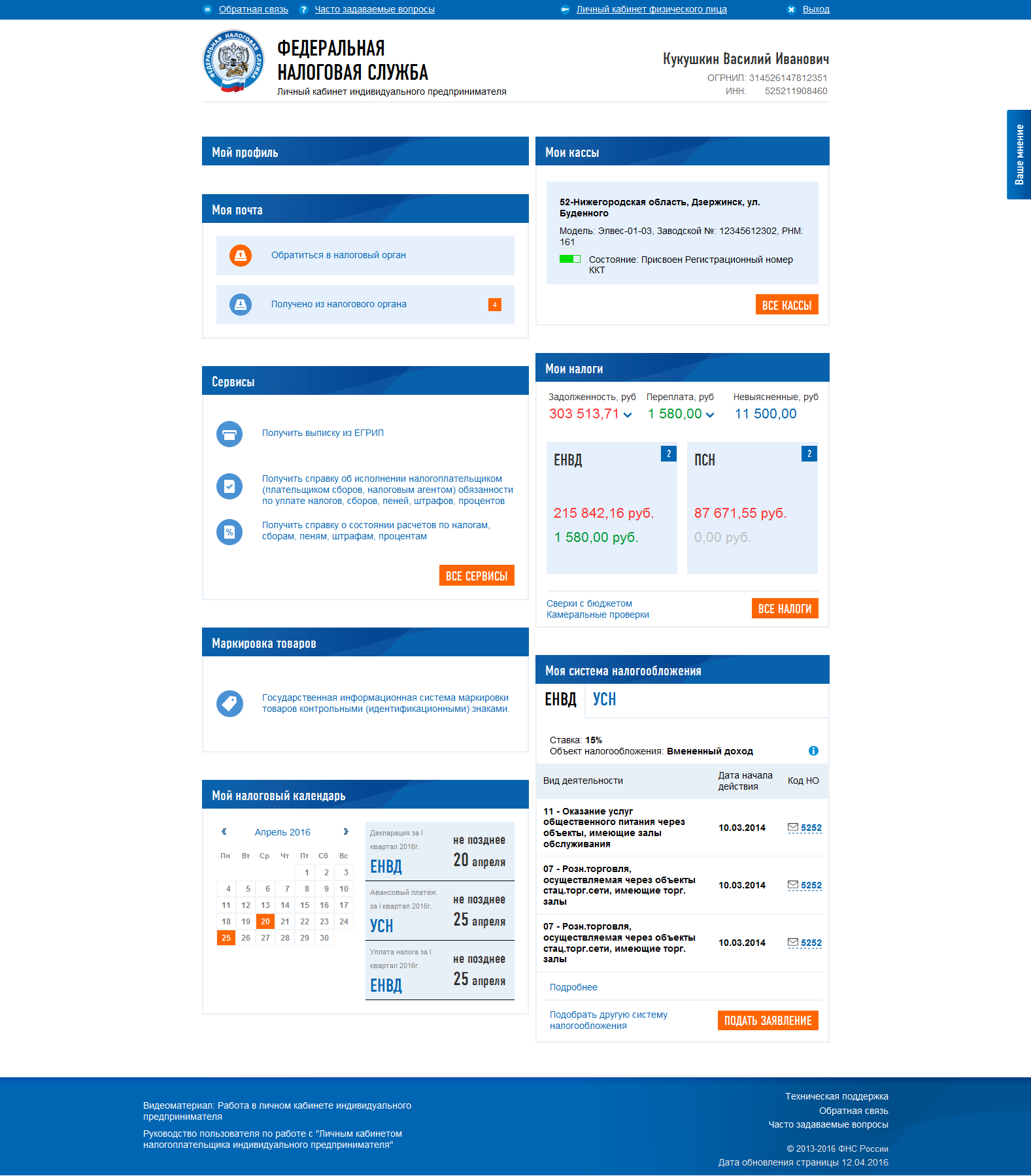 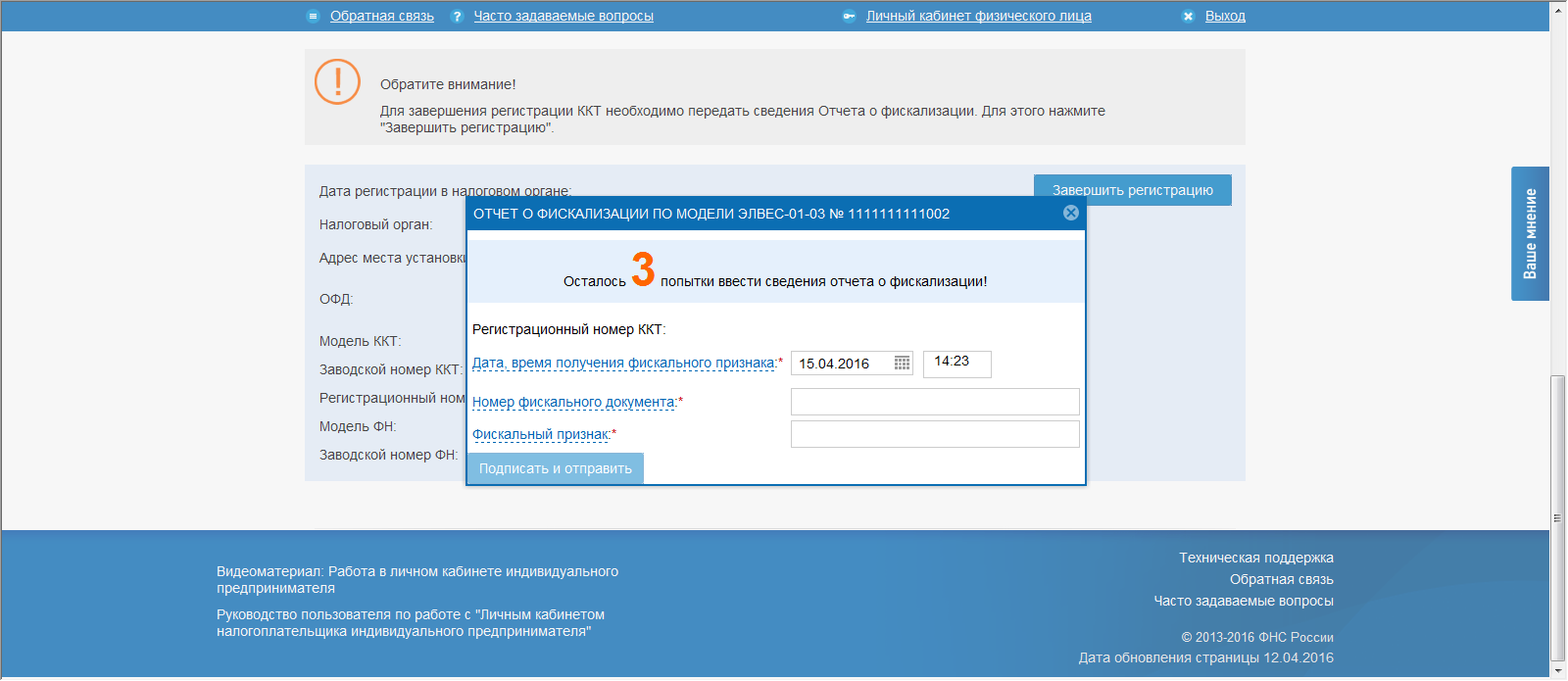 14
ЕНВД создает прецеденты неправомерной минимизации
налогоплательщиками своих налоговых обязательств и 
получения конкурентных преимуществ
Налоговая нагрузка
УСН 
(доходы)
Патент
УСН 
(доходы-расходы)
ЕНВД
крупнейших 
плательщиков
1,4%
2,1%
3,6%
менее 1%
15
Мобильное приложение проверки чеков
Персонализация
Проверка чеков
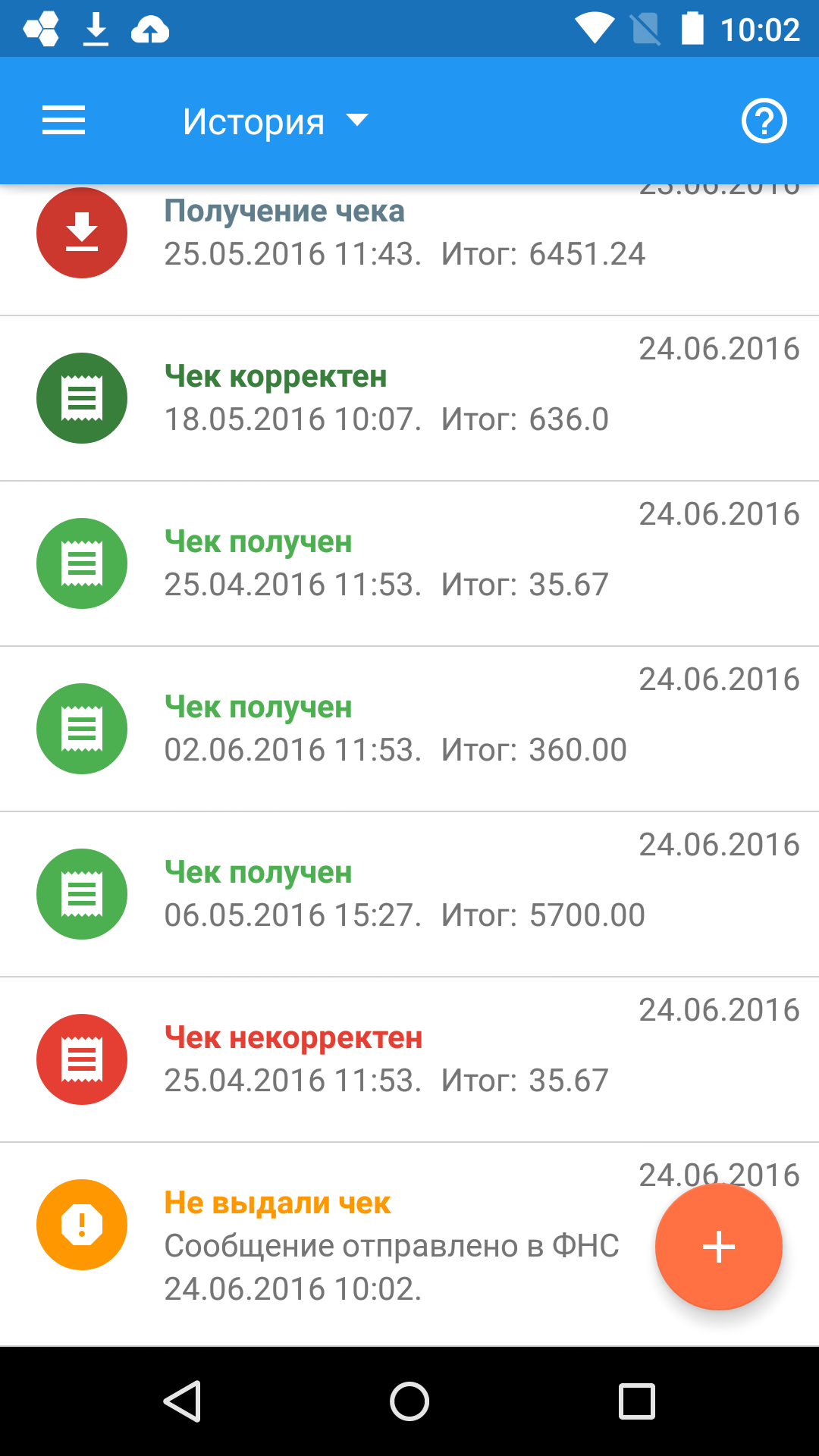 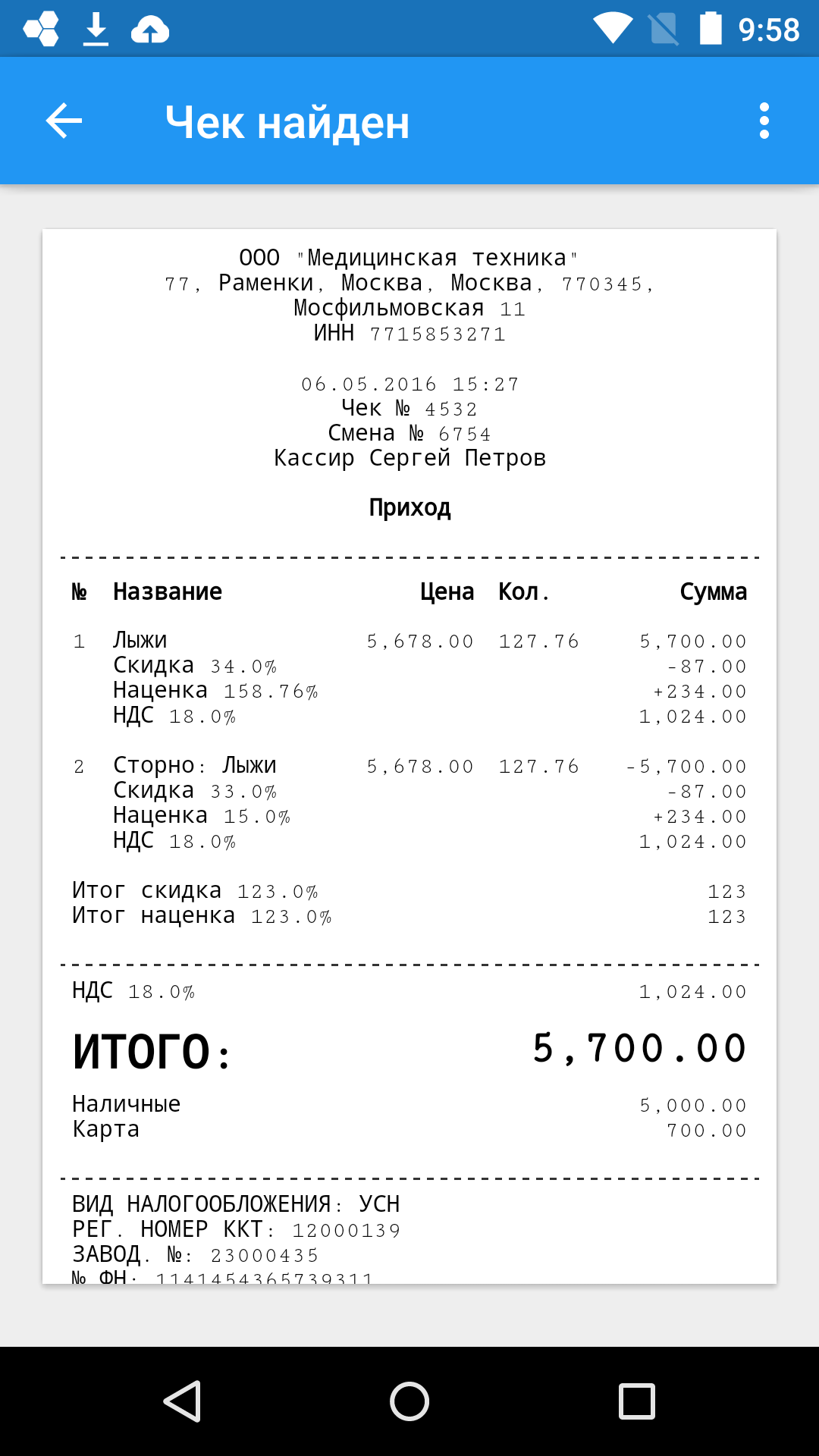 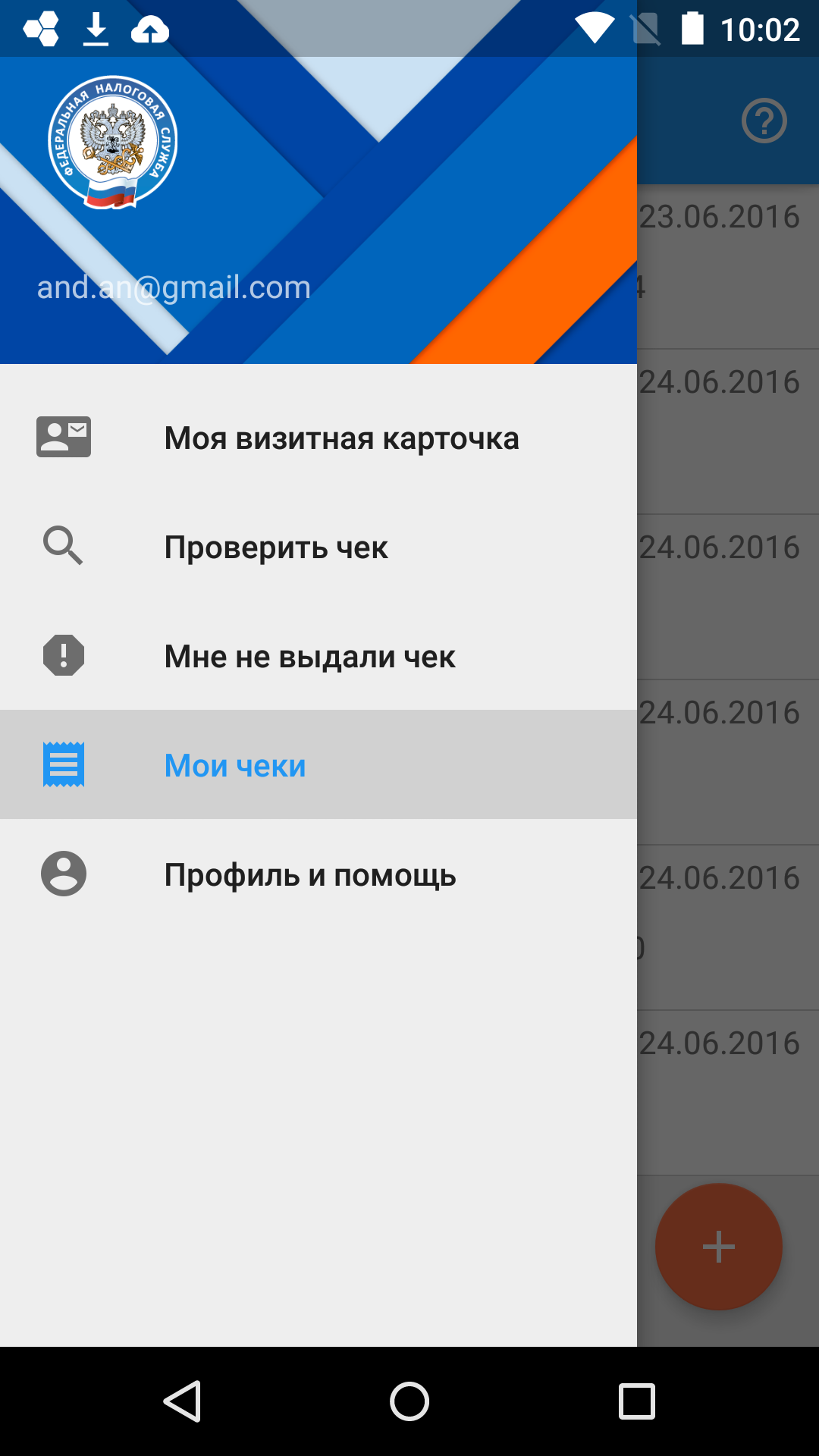 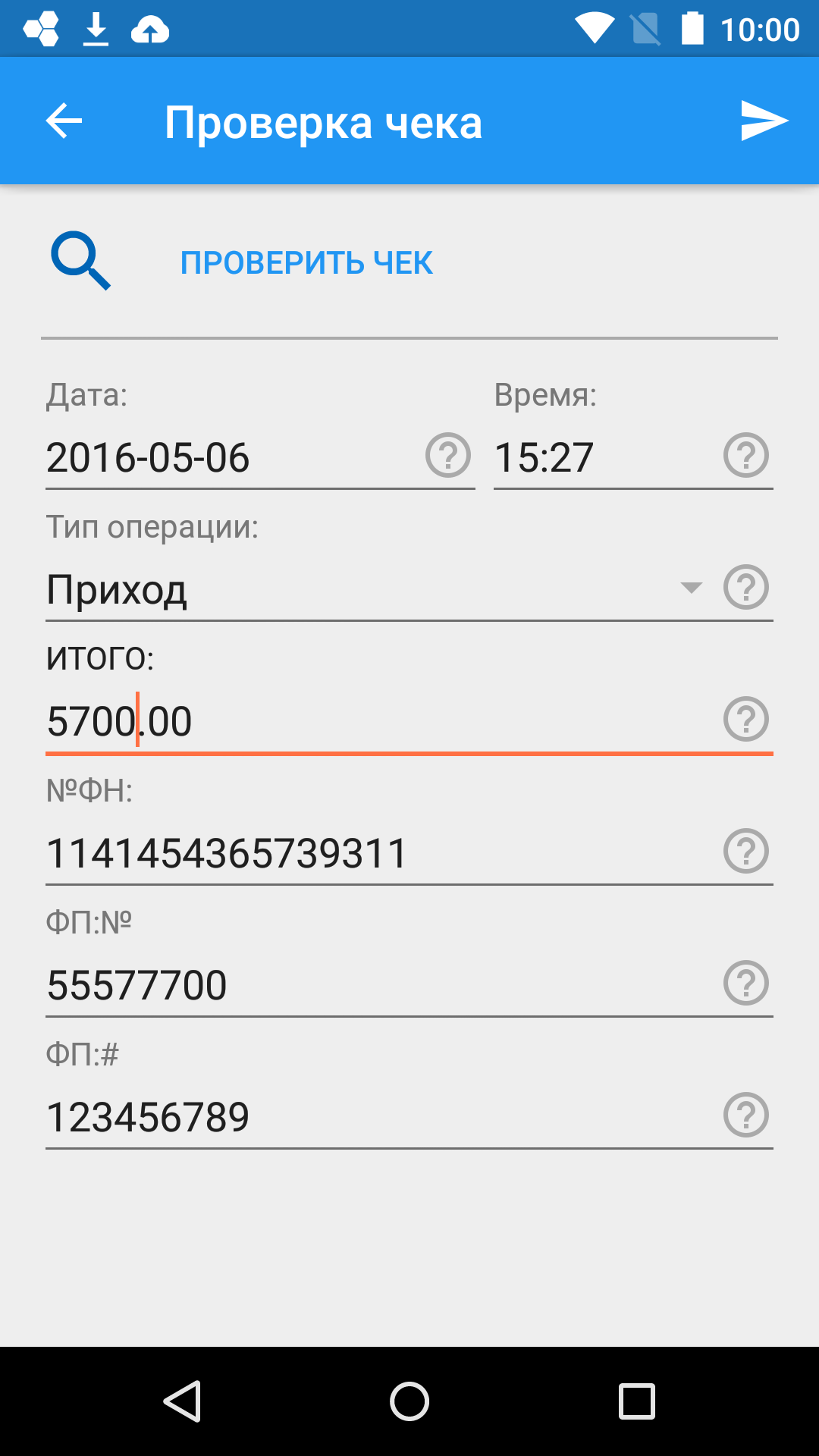 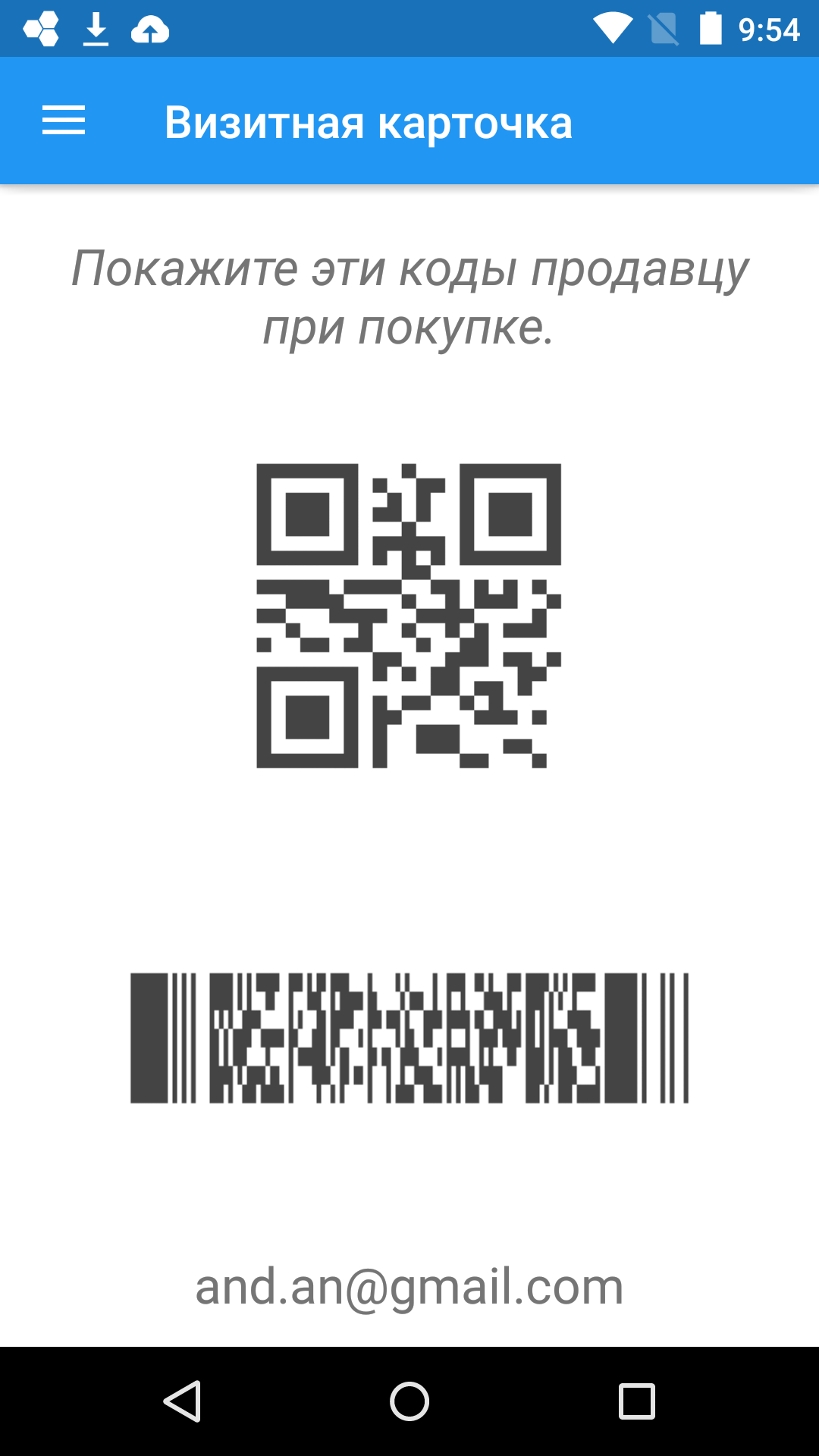 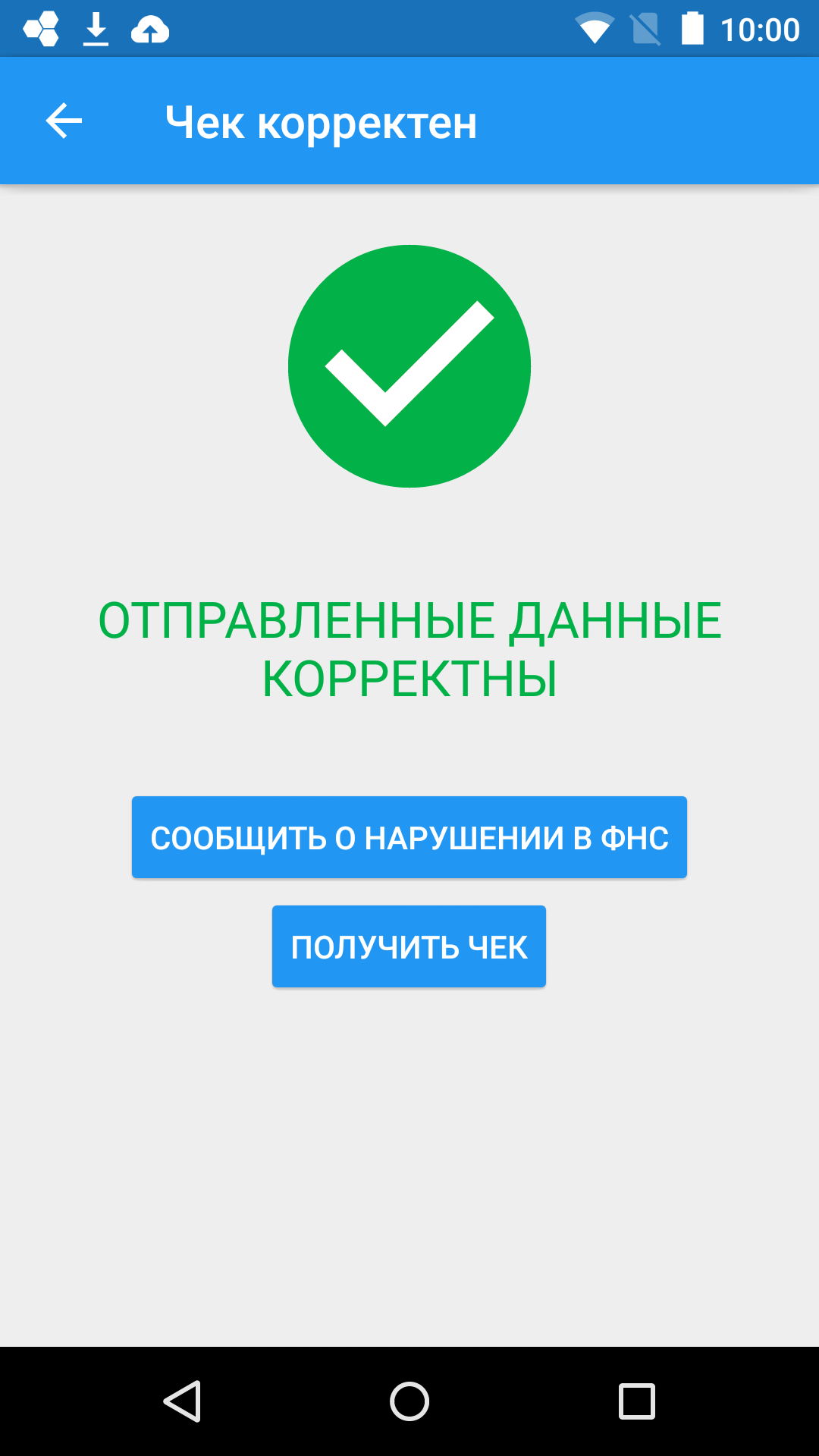 16
Расчеты
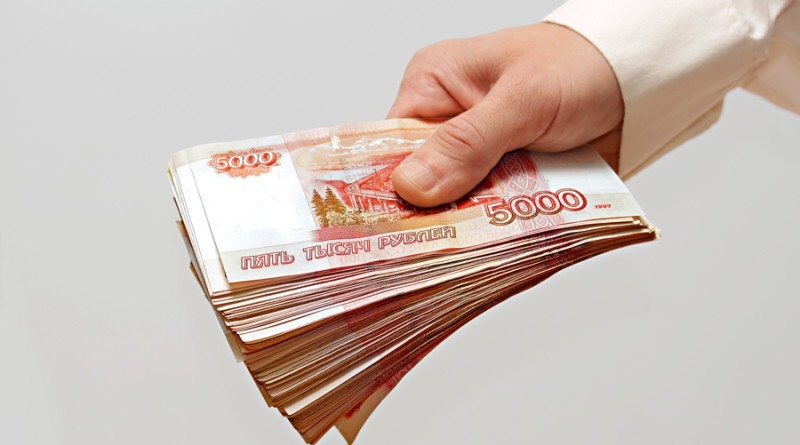 Предоставление и 
погашение займов 
для оплаты товаров, 
работ , услуг
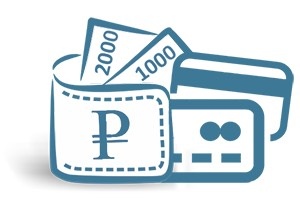 Прием и выплата  денежных средств в наличном и безналичном 
порядке за товары, работы, услуги
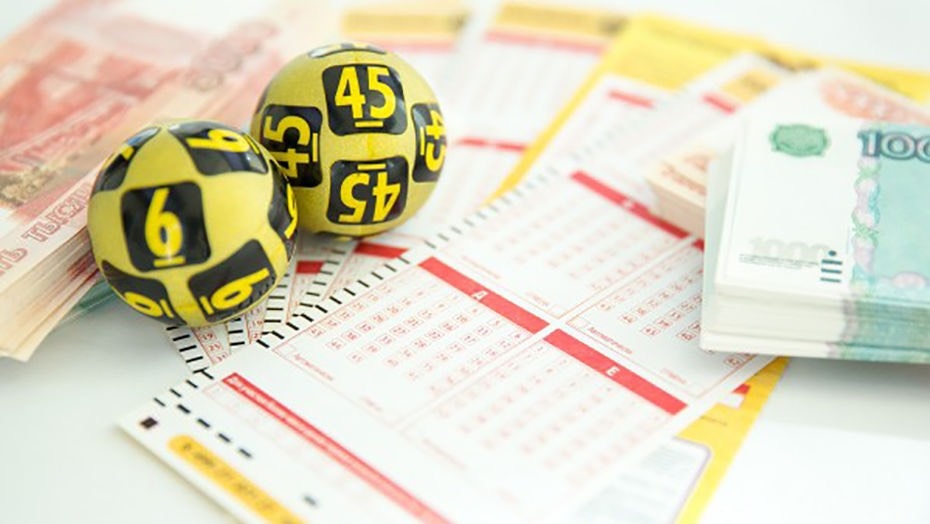 Прием ставок и выплата 
выигрышей при проведении 
азартных игр и лотерей
Получение в качестве 
расчетов 
иных вещей (trade-in)
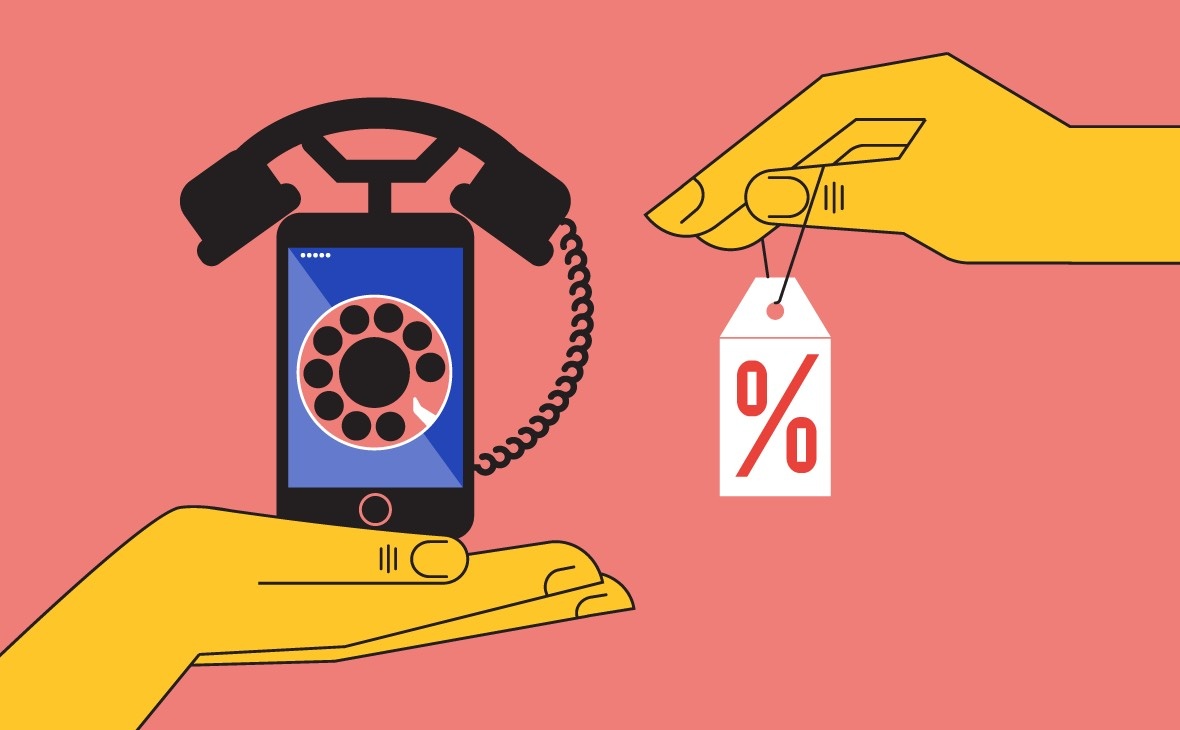 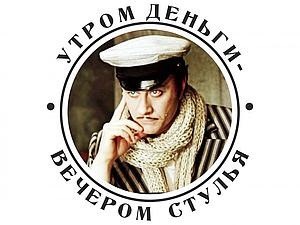 Прием, выплата и
зачет, возврат
авансов
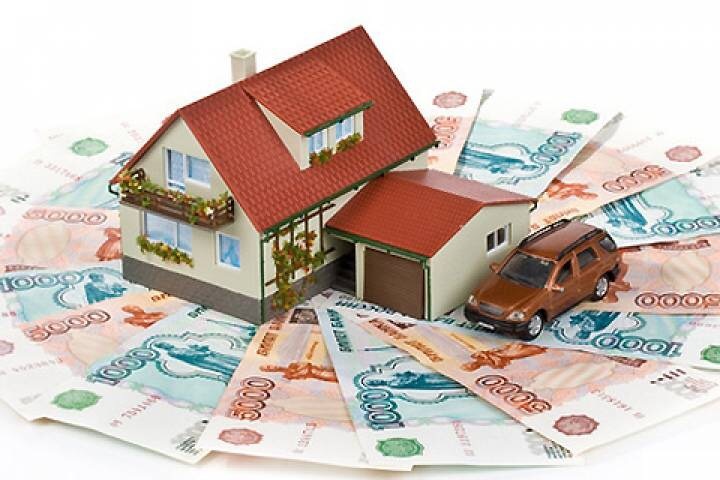 Кредитование 
под залог вещей 
ломбардами
17
Транспортная отрасль
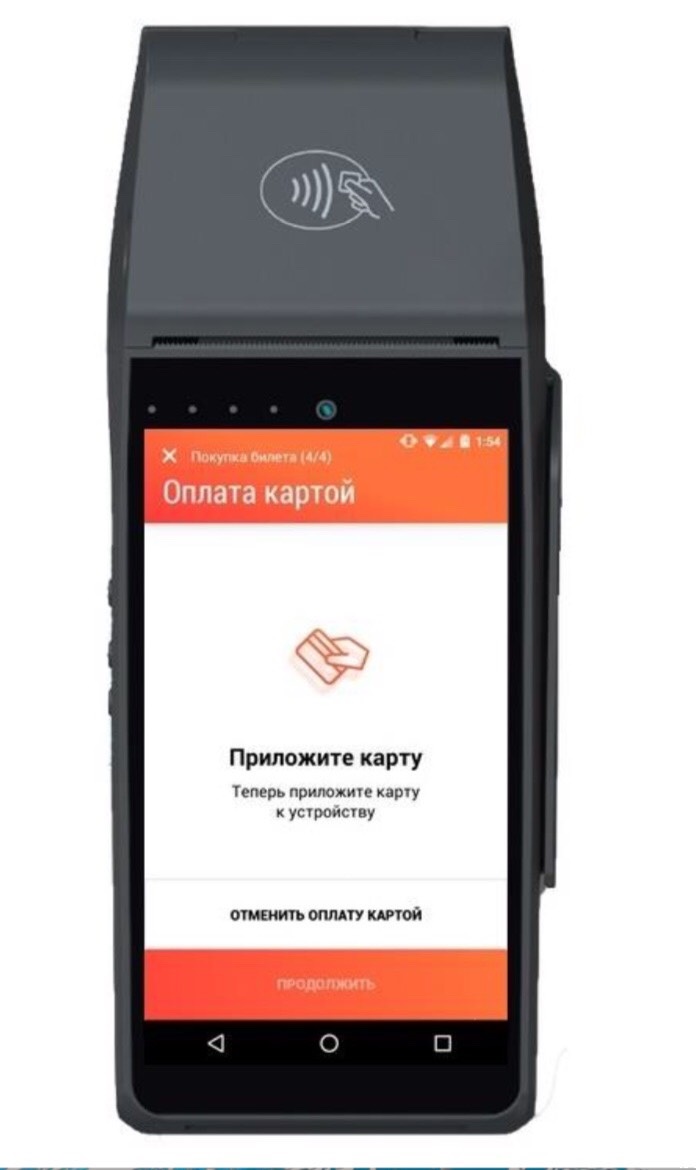 С 01 июля 2019 отменена льгота при продаже водителем или кондуктором в салоне транспортного средства проездных документов (билетов) и талонов для проезда в общественном транспорте.
Также, с 01 июля 2019 года обязательно применять кассу при оказании услуг такси.
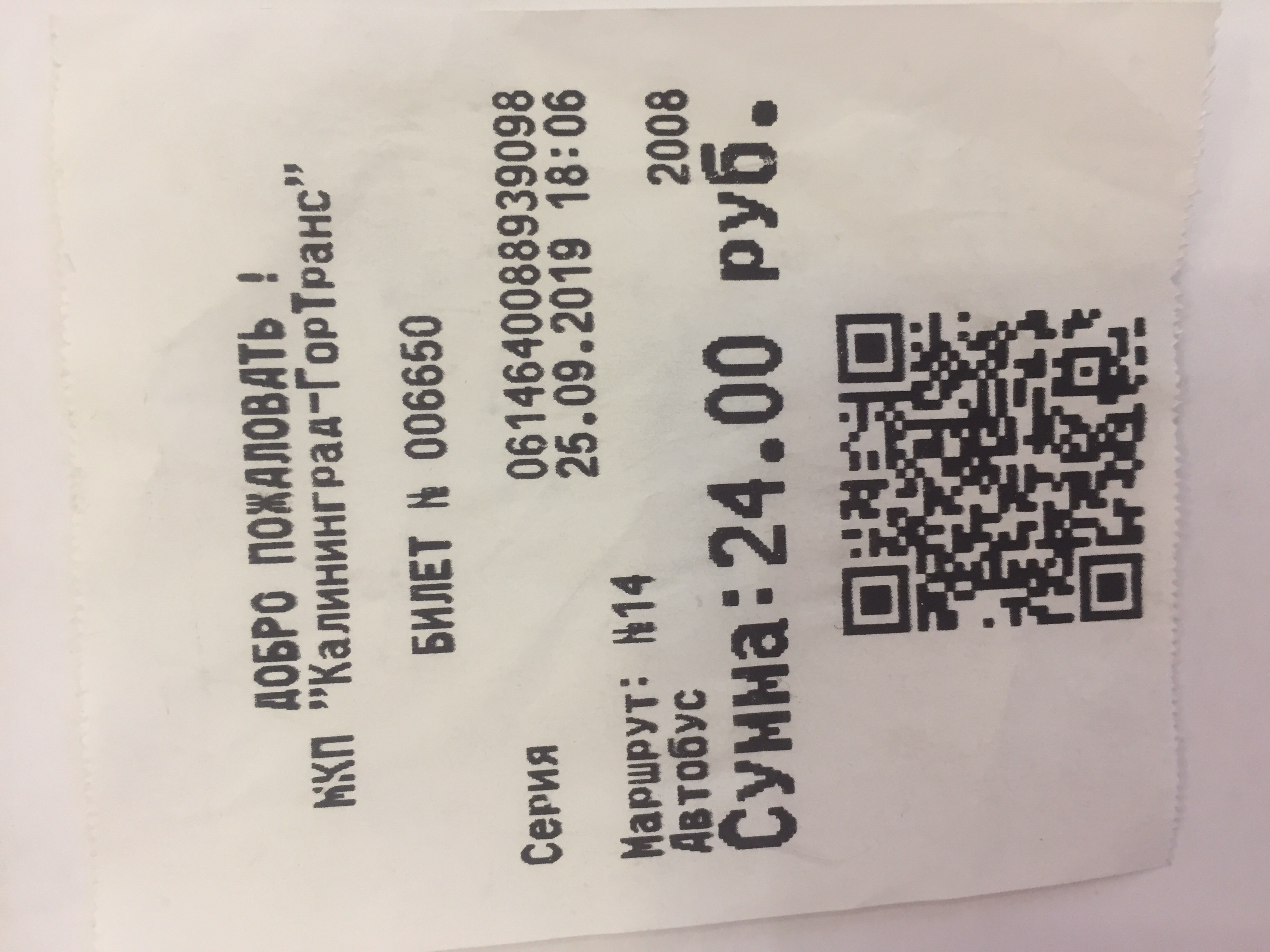 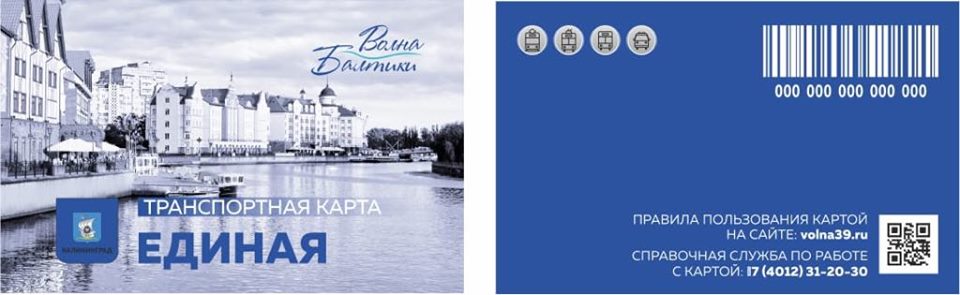 18
Исключения: можно производить расчеты без ККТ
19
Исключения: можно производить расчеты без ККТ
20
ККТ при торговле на рынках
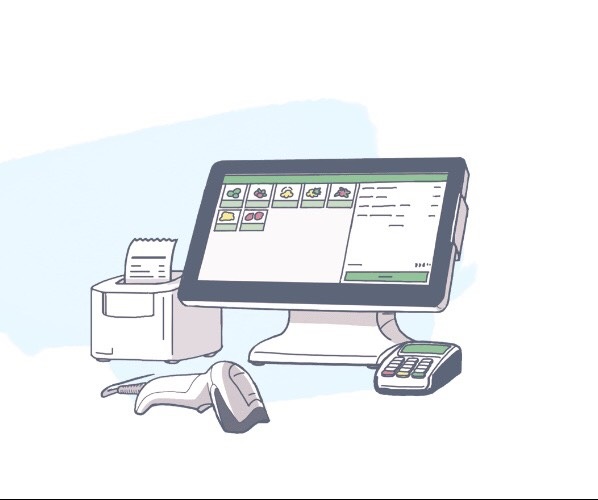 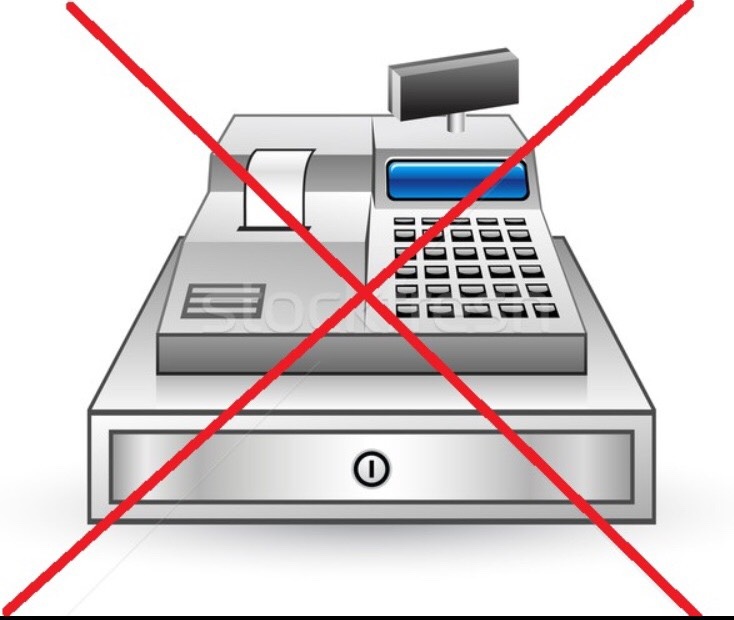 !
Кроме торговли непродовольственными
товарами, которые определены
в перечне, утвержденномПравительством РФ 
(Распоряжение от 14.04.2017 
№ 698-р)
Организации и индивидуальные предприниматели обязаны применять ККТ при торговле на территории рынка в магазинах, павильонах, киосках, палатках, автолавках, автомагазинах, автофургонах, помещениях контейнерного типа и других аналогично обустроенных и обеспечивающих показ и сохранность товара торговых мест.
Организации и индивидуальные предприниматели ВПРАВЕ НЕ применять ККТ при осуществлении торговли на розничных рынках с открытых прилавков и открытых прилавков внутри крытых рыночных помещений.
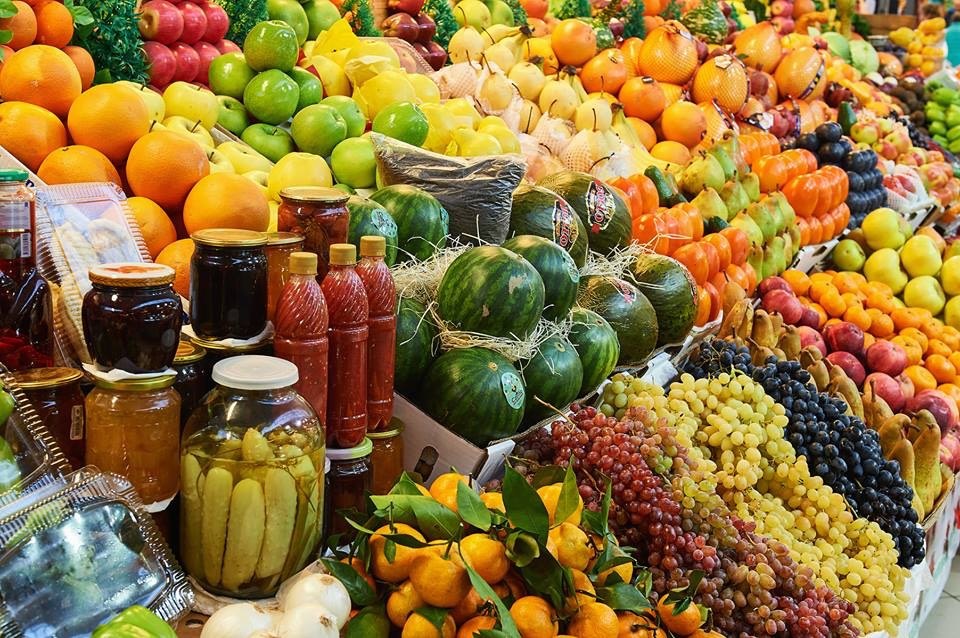 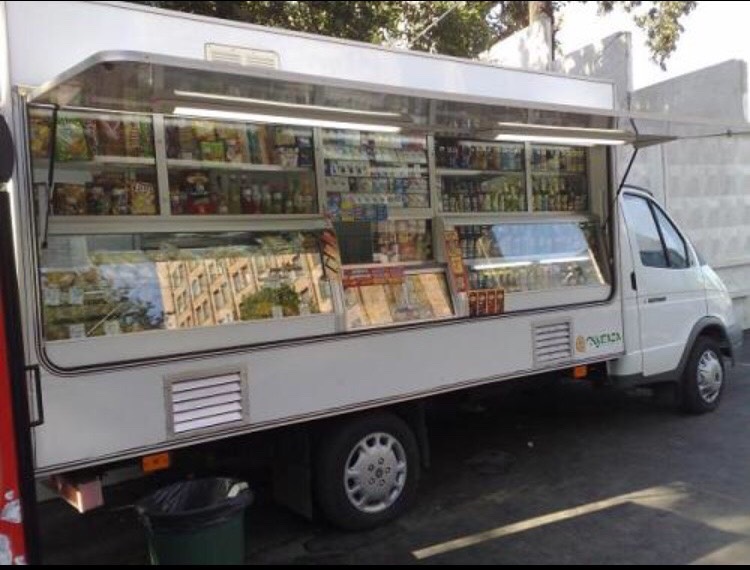 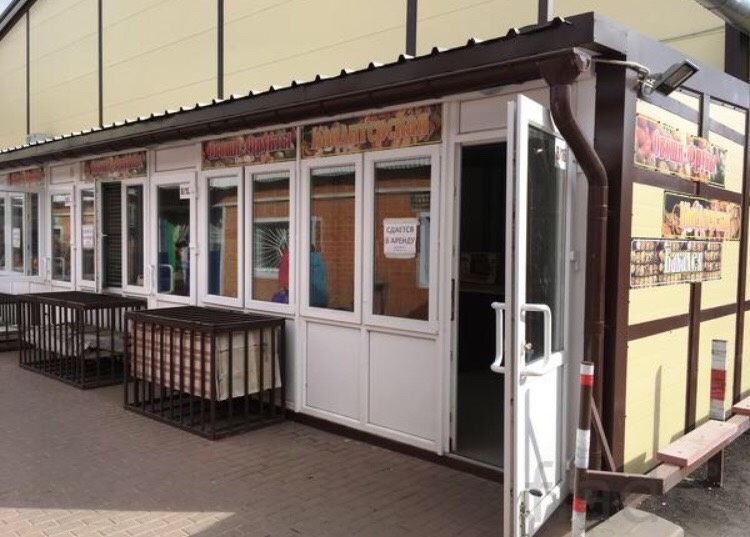 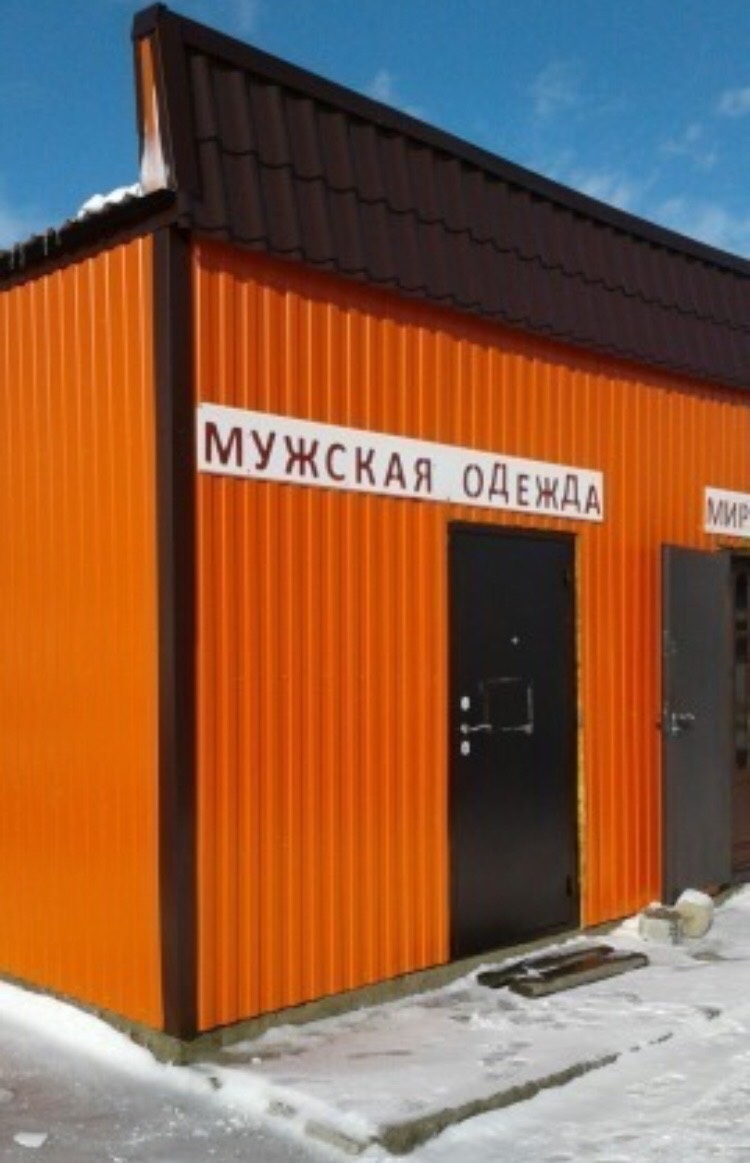 21
Освобождены от ККТ при БЕЗНАЛИЧНЫХ расчетах
образовательные организации при оказании услуг населению в сфере образования;

 физкультурно-спортивные организации при оказании услуг населению в сфере физической культуры и спорта;

 товарищества собственников недвижимости (в том числе ТСЖ, садоводческие и огороднические некоммерческие товарищества), жилищные, жилищно-строительные кооперативы и иные специализированные потребительские кооперативы при оказании услуг их членам в рамках уставной деятельности, а также при приеме платы за жилое помещение и коммунальные услуги;
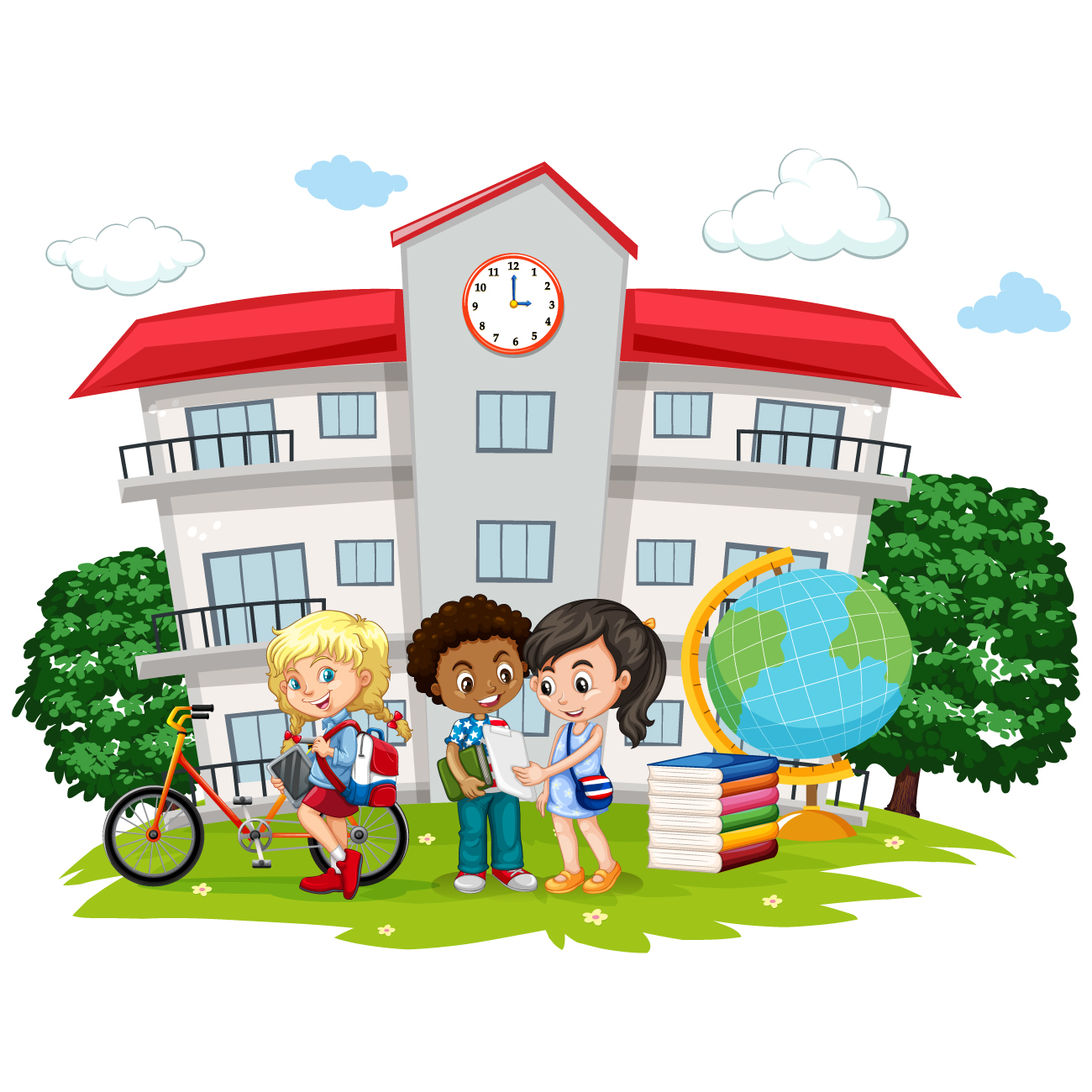 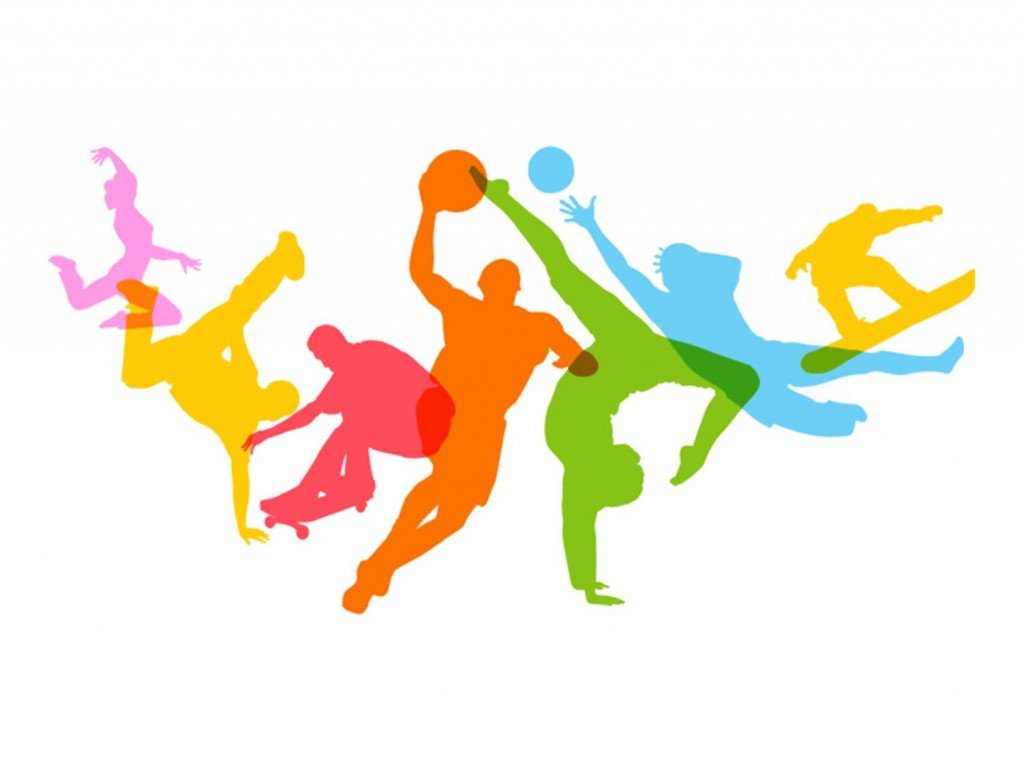 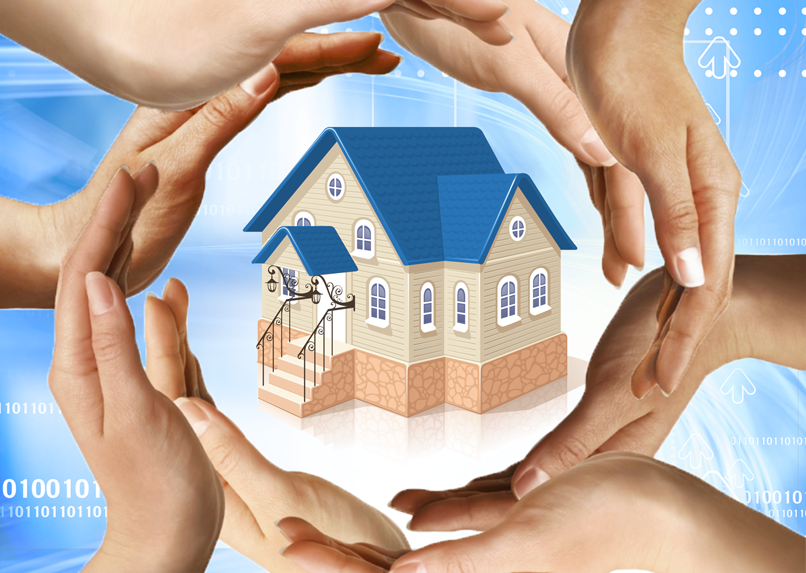 дома и дворцы культуры, дома народного творчества, клубы, центры культурного развития, этнокультурные центры, центры культуры и досуга, дома фольклора, дома ремесел при оказании услуг населению в области культуры.
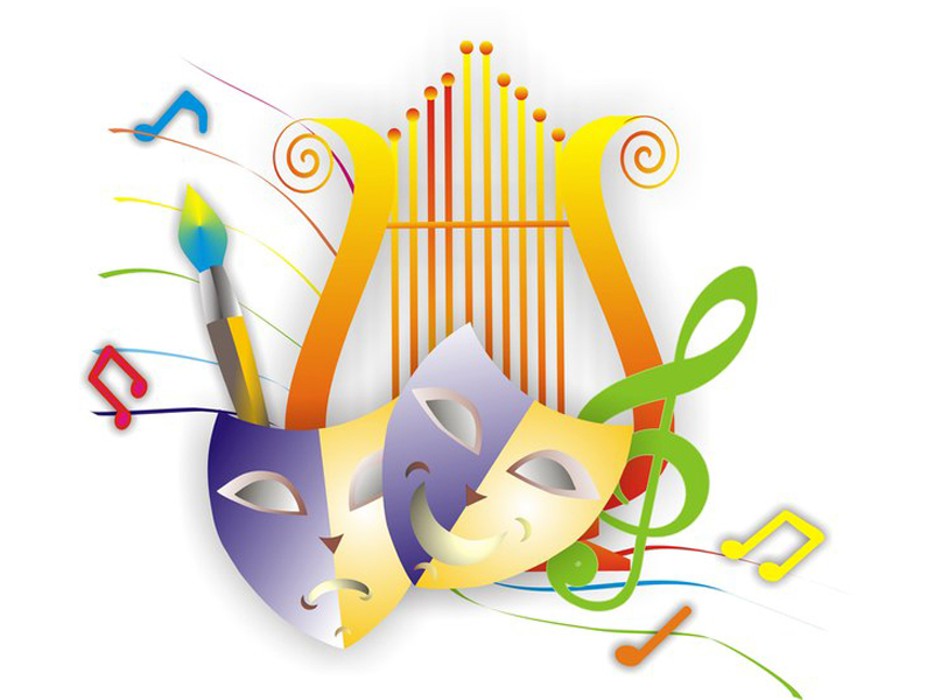 22
Система исключений
Утверждены Приказом Министерства по промышленной политике, 
развитию предпринимательства и торговли Калининградской области
 от 19.01.2018 № 7 (внесены изменения Приказом от 18.07.2018 № 109).
23
Налоговый вычет 18 тыс. руб.
Индивидуальные предприниматели
ЕНВД
ПСН
На основании декларации
На основании уведомления, 
которое должно содержать:
Ф.И.О. налогоплательщика;
 ИНН;
 номер и дата патента;
 модель и заводской номер ККТ;
 сумма понесенных расходов.
24
Не является расчетом – не применяется ККТ
Выплаты физическим лицам по договорам гражданско-правового характера, аренды 

Выдача средств сотрудникам под отчет 

Уплата членских взносов, государственных пошлин, добровольных пожертвований
25
Законодательство РФ о применении ККТ
Федеральный закон от 22.05.2003 № 54-ФЗ
«О применении контрольно-кассовой техники 
при осуществлении расчетовв Российской Федерации»
Принятые в соответствии с ним
 нормативные правовые акты
26
27
Планирование
Сбор данных
Распределение плана по территориальным налоговым органам
Планирование контрольной работы
Обработка и анализ данных
Формирование плана контрольной работы
Применение риск-ориентированного подхода
28
Основные принципы контрольной работы по соблюдению законодательства о применении ККТ
Автоматизация.

 Интеграция всех внутренних и внешних информационных систем.

 Принцип работы с большими данными.
 
 Вовлечение граждан в контрольную работу.
29
Применение онлайн-касс при расчетах за маркированный товар
В соответствии с Федеральным законом от 26.07.2019 № 238-ФЗ «О внесении изменений в статью 33.1 Федерального закона «О государственно-частном партнерстве, муниципально - частном партнерстве в Российской Федерации и внесении изменений в отдельные законодательные акты Российской Федерации» и отдельные законодательные акты Российской Федерации» действуют новые требования к применению онлайн-касс при расчетах за товары, подлежащие обязательной маркировке.
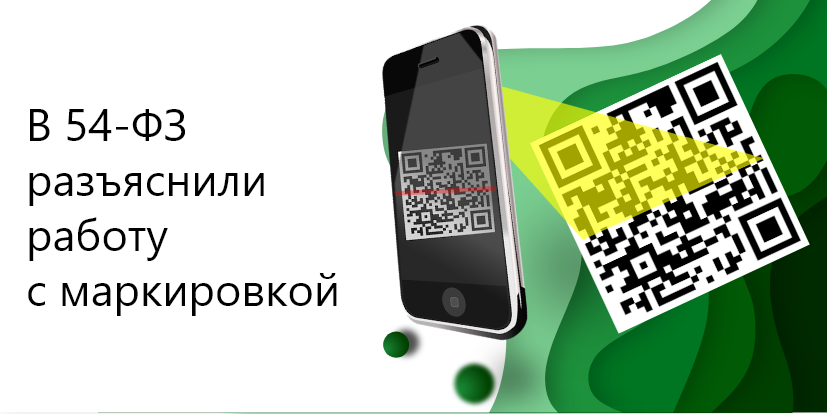 Нововведения касаются расчётов и передачи данных, позволяющих в режиме реального времени получить из торговой точки сведения о коде продаваемого товара и получить сведения о легальности его происхождения, а также передать их в единую систему маркировки в зашифрованном виде.
30
Порядок работы в системе АСК ККТ
Первый этап – сбор информации. 

  Второй этап –анализ и выявление нарушений    законодательства о применении ККТ.

  Третий этап - реагирование АСК ККТ на выявленные правонарушения. 

  Четвертый этап - планирование контрольной работы.

  Пятый этап - осуществление проверки налогоплательщика.
31
Проверки применения ККТ 2015-2019 г.г.
99%
118
81%
117
32
Результаты применения риск - ориентированного подхода к проведению проверок
179
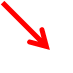 34%
10,6
36%
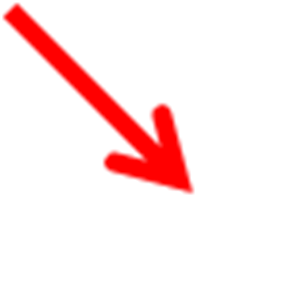 6,7
118
Количество проверок, единиц
Сумма предъявленных штрафов в расчете на 1 проверку, тыс. руб.
33
Проверки применения ККТ
34
Ответственность за нарушение законодательствао применении ККТ
35
С целью информирования налогоплательщиков по вопросам перехода на новый порядок применения ККТ в 2019 году:
- проведено  67 семинаров с  участием более 2 тысяч слушателей, 
- опубликовано в СМИ - 15 статей, 
 участие в 2 выступлениях на телевидении, 13 - на радио,
 проведено 119 открытых классов, в которых приняли участие более 700 налогоплательщиков,
 направлено по ТКС и почте более 25 тысяч извещений;
 ежедневно сотрудниками налоговых органов осуществляются консультации налогоплательщиков по телефону и при личном приеме граждан.
36